RENTABILNOST
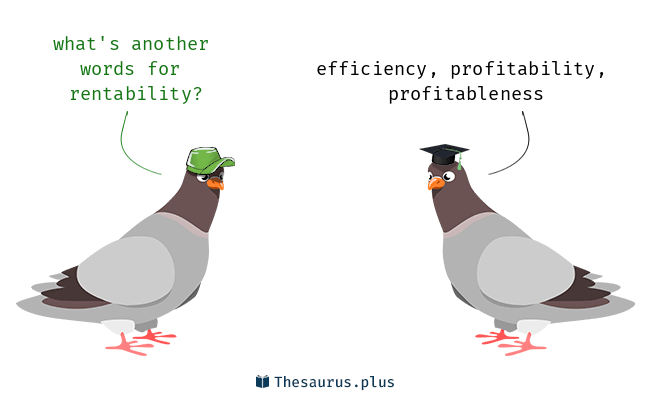 Rentabilnost predstavlja ekonomski princip poslovanja čijom se primenom ostvaruje težnja preduzeća i preduzetnika da sa manjom masom angažovanih sredstava ostvaruju veću dobit, odnosno profit.
Ona pokazuje i izražava efikasnost angažovanih sredstava.
Poslovanje preduzeća je uspešnije ako se rezultati ostvaruju uz manje trošenje i angažovanje sredstava. Smanjivanje angažovanja i trošenja sredstava jedan je od trajnih ekonomskih ciljeva i motiva poslovanja preduzeća.
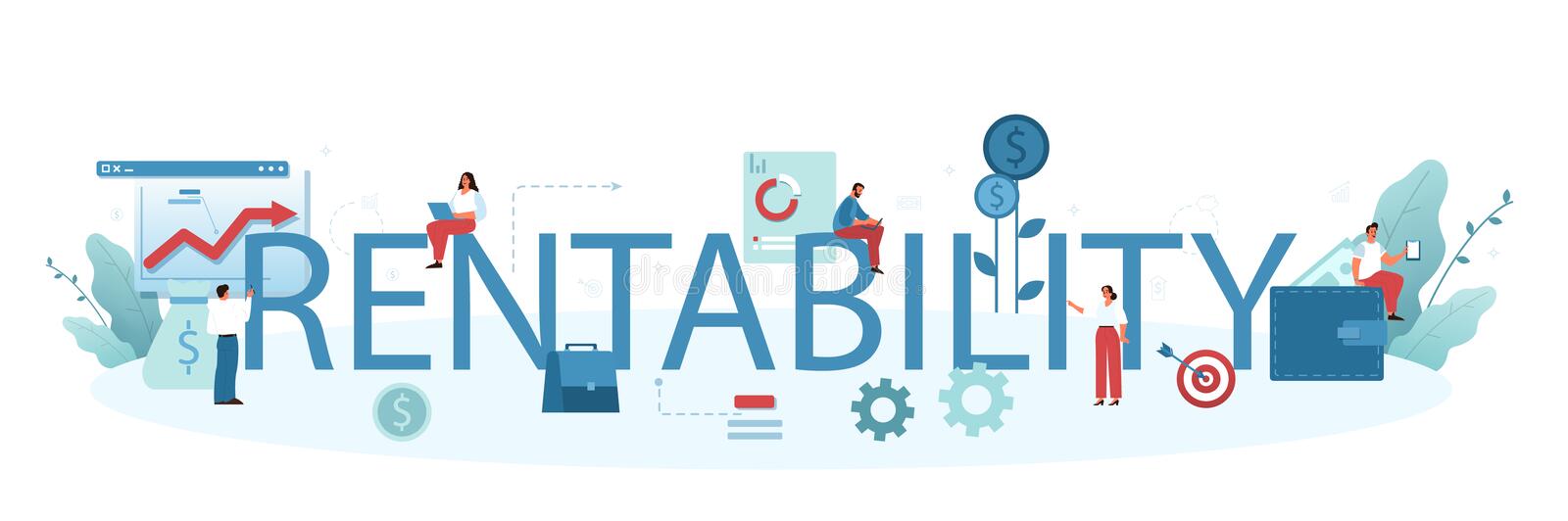 Bitne kategorije ekonomije preduzeća su: 
1. Ostvareni obim proizvodnje (Q) i njena vrednost (V) ili tržišna cena (C), 
2. Utrošci radne snage (L), 
3. Troškovi (T), 
4. Dohodak, kao čisti rezultat proizvodnje (D). 
5. Dobitak ili profit kao izvedeni oblik rezultata (D-Dl) i 
6. Sredstva angažovana u reprodukciji (S).
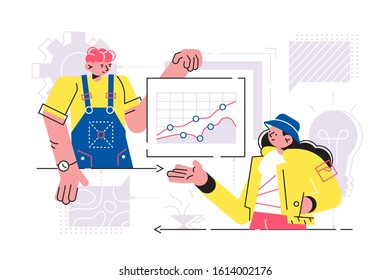 U odnosu na sredstva, cilj preduzeća je što brže kretanje i cirkulisanje angažovanih sredstava u procesu
Po vremenskom faktoru se rentabilnost razlikuje od drugih ekonomskih principa poslovanja – produktivnosti i ekonomičnosti. 
Princip rentabilnosti je zahtev ili težnja da se ostvari što veći dohodak sa što manjim angažovanjem sredstva u reprodukciji.
Ako se pođe od prethodno iznesene definicije principa rentabilnosti da je to zahtev ili težnja da se ostvari maksimalan dohodak s minimalnim angažovanjem sredstva u reprodukciji, izraz rentabilnosti biće

R= D / S
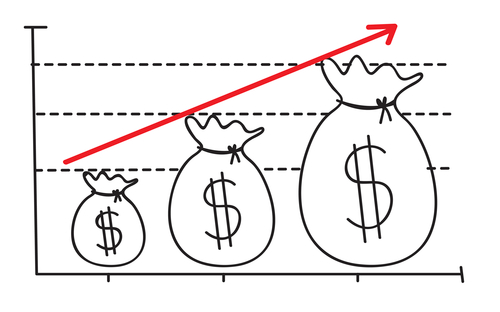 DOHODAK = Bruto prihoda  - troškovi materijalne reprodukcije 
rentabilnost zavisi : 
1. Od veličine bruto prihoda ili vrednosti proizvodnje i 
2. Od veličine troškova materijalne reprodukcije. 
 
U procesu proizvodnje prenosi se vrednost sredstava za proizvodnju na novi proizvod i stvara se nova, dvojna vrednost. 
Realizacijom proizvoda naplaćuje se prenesena vrednost za proizvodnju i dohodak kao izraz društvenog priznanja opravdanosti te proizvodnje. 
Zato se na osnovu veličine rentabilnosti i zaključuje o sposobnosti određene ekonomije da oplođuje vrednost.
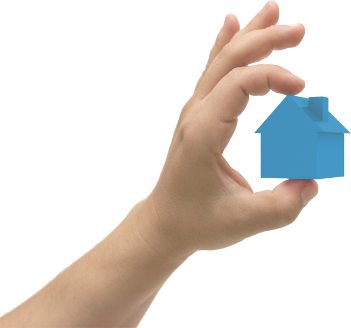 Značaj rentabilnosti - profitabinosti
Kompleks rentabilnosti obuhvata odnos između rezultata i ulaganja, odnosno dobiti i angažovanih sredstava. 
Na visinu utiču
obim proizvodnje, 
asortiman proizvoda, 
cena i utrošci sredstava za proizvodnju i radne snage, 
stepen korišćenja kapaciteta, 
kao i brojne organizacione mere kojima se povećava kvalitet rada i poslovanja preduzeća.
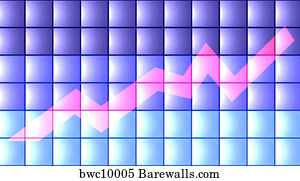 Kao odnos dobiti i angažovanih sredstava, rentabilnost se iskazuje po obrascu: 
R = D /Sa 
D- dobit
Sa – angažovana sredstva
Veličina dobiti se u obrascu rentabilnosti može razložiti na: 
bruto dobit izražava razliku između ukupnih prihoda i ukupnih rashoda i predstavlja čist finansijski rezultat poslovanja i 
neto dobit javlja se kao ostatak dobiti preduzeća, po podmirenju obaveza prema državi u vidu poreza i doprinosa i ostalih zakonom obaveznih izdvajanja iz dobiti
 Kvalitet rentabilnosti se može pratiti i analizirati u vremenskoj sukcesiji, čime se izražava dinamika rentabilnosti.
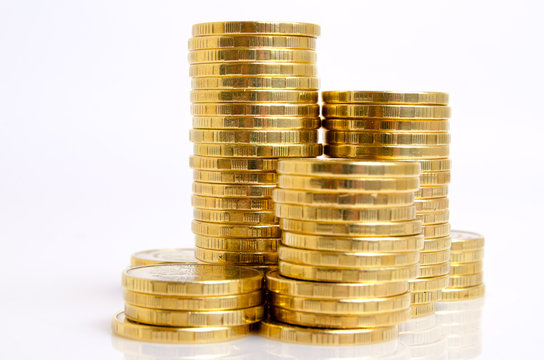 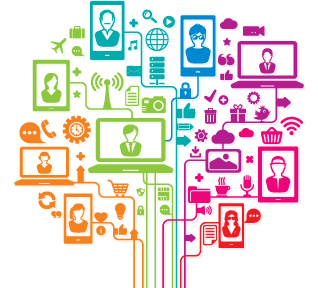 Što se tiče angažovanih sredstva i njihove visine zna se da zavise od dužine vremena angažovanja i sume angažovanih vrednosti po pojedinim fazama ciklusa reprodukcije.
ukoliko je vreme angažovanja sredstva kraće utoliko je visina angažovanih sredstva manja. 
bitan je koeficijent obrta kao broj koji pokazuje koliko se puta sredstva obrnu u ciklusu reprodukcije. 
Ako je ovaj koeficijent veći, onda je potrebna manja suma angažovanih sredstva i obrnuto. 
Pored toga, važna je dužina vremena angažovanja sredstva i to je često područje gde se preduzimaju razne organizacione mere u cilju skraćenja vremena angažovanja sredstva
TEME ZA PRISTUPNIN RAD
PITANJA ZA KOLOKVIJUM I ISPIT
Definisati rentabilnost.
Šta pokazuje angažovanost sredstava?
Šta pokazuje rentabilnost?
Objasniti formulu rentabilnosti
Kategorije ekonomskih principa
Od čega zavisi visina rentabilnosti?